МБДОУ  Аннинский д/с ОРВ «Росток»
Познавательно-исследовательский проект

«ЮНЫЕ МЕТЕОРОЛОГИ»
                                                                                                                                     

                                                                                                                  Подготовили:
                                                                                           Ефимов Паша, 6 лет
                                                                                                                             Зинченко Таисия, 6 лет
                                                                                                                                  Беловодская София, 6 лет
                                                                                 Руководитель:
                                                                                                                                                         воспитатель, 
                                                                                                                                                         Никифорова Лия Александровна, IКК
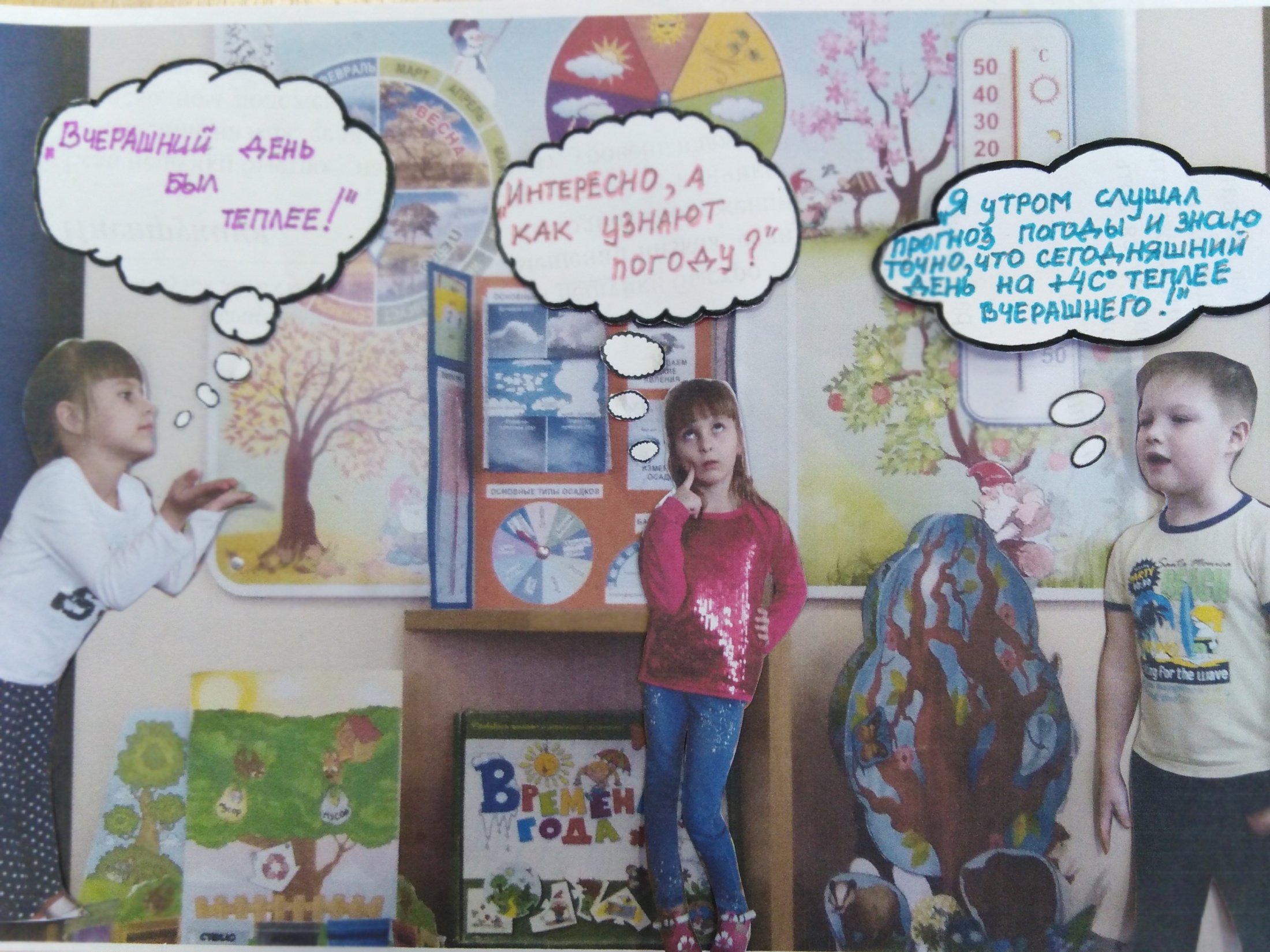 Гипотеза: что если у нас появятся инструменты для наблюдения за погодными условиями, то мы сможем делать собственные прогнозы погоды. Цель проекта: создать условия для наблюдения за изменениями погоды.Задачи: - определить что такое «погода» и от чего она зависит;-определить значение погоды в жизни человека, растительного и животного мира (народные приметы о погоде); -познакомиться с  профессией метеоролога; -изучить метеорологические приборы и способы их использования;- изготовить собственные приборы для наблюдения за погодой и провести эксперименты..
Знакомство с «Метеорологическими приборами»
Опыты и эксперименты
Выставка    «Какие бывают термометры»
«История солнечных часов»
Экскурсия на метеостанцию
Метеостанция
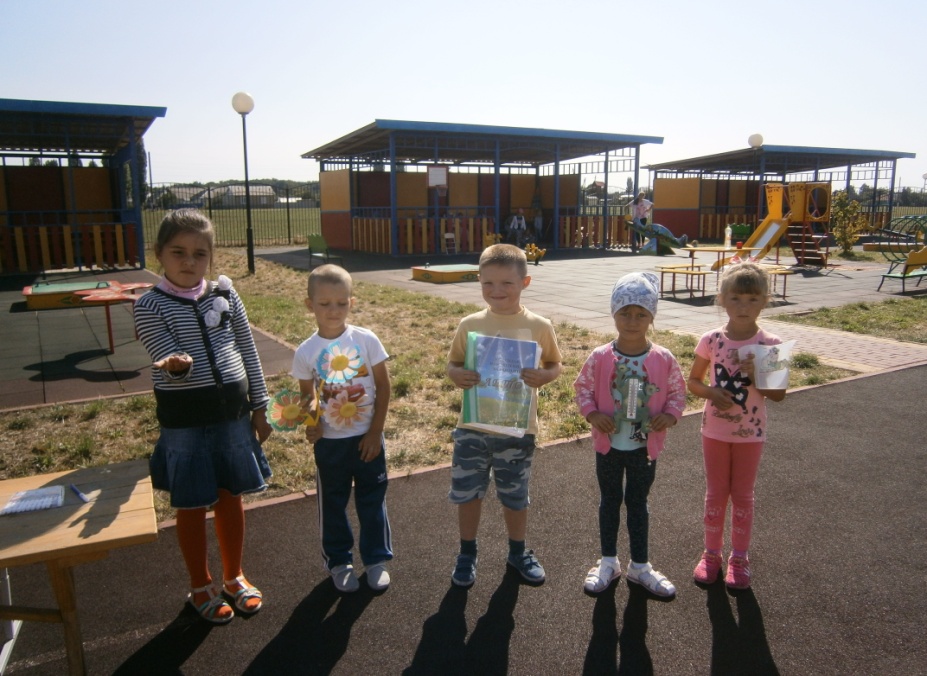 Дневник наблюдений
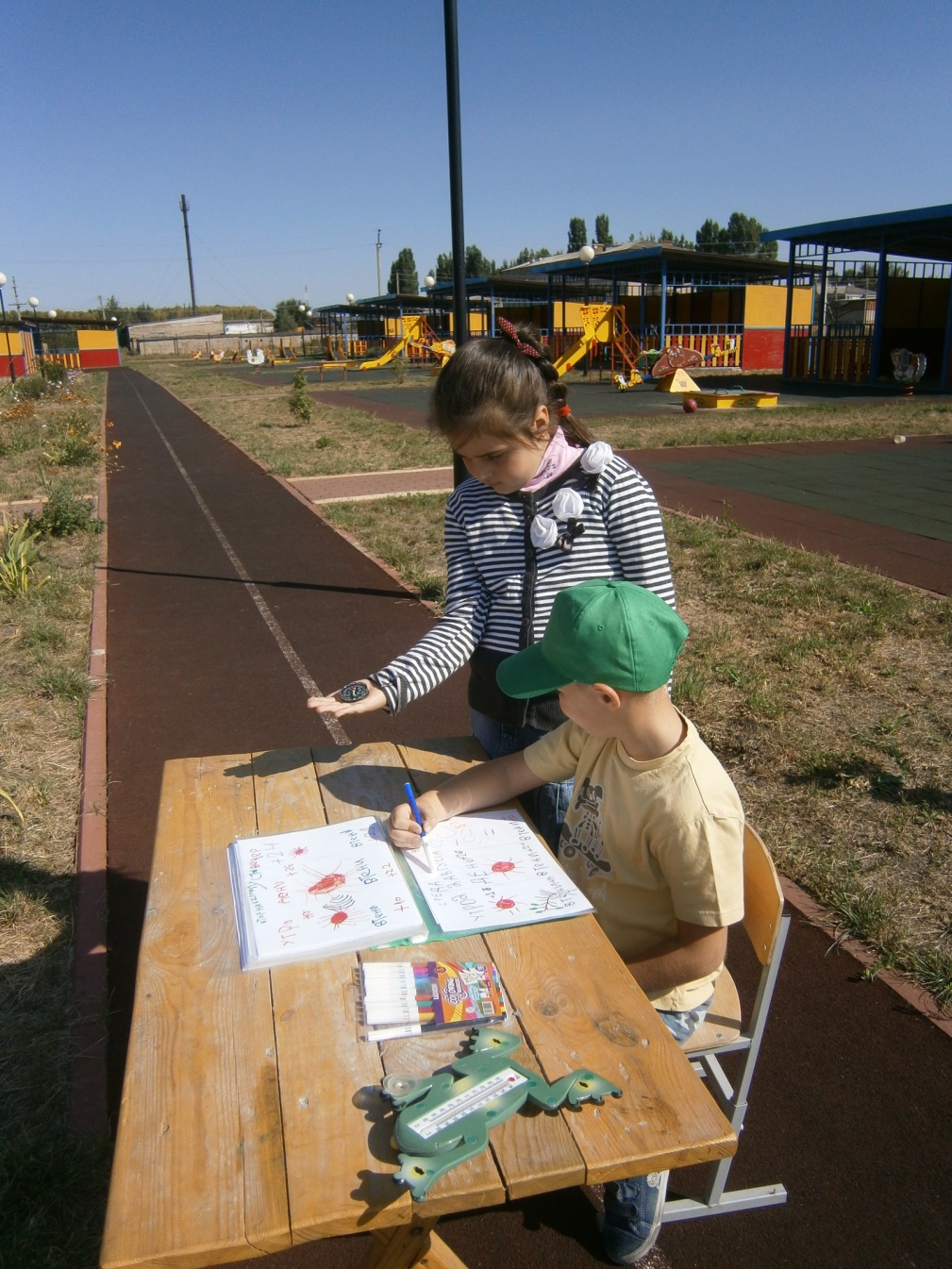 «Изменчивая температура»
«Как ориентироваться по компасу?»
«Наблюдение за осадками»
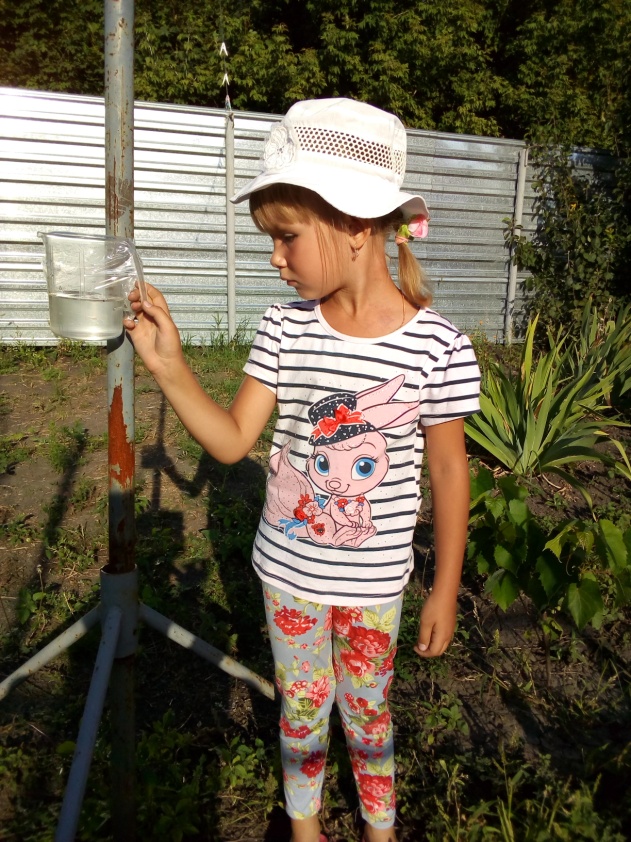 «Солнечные часы»
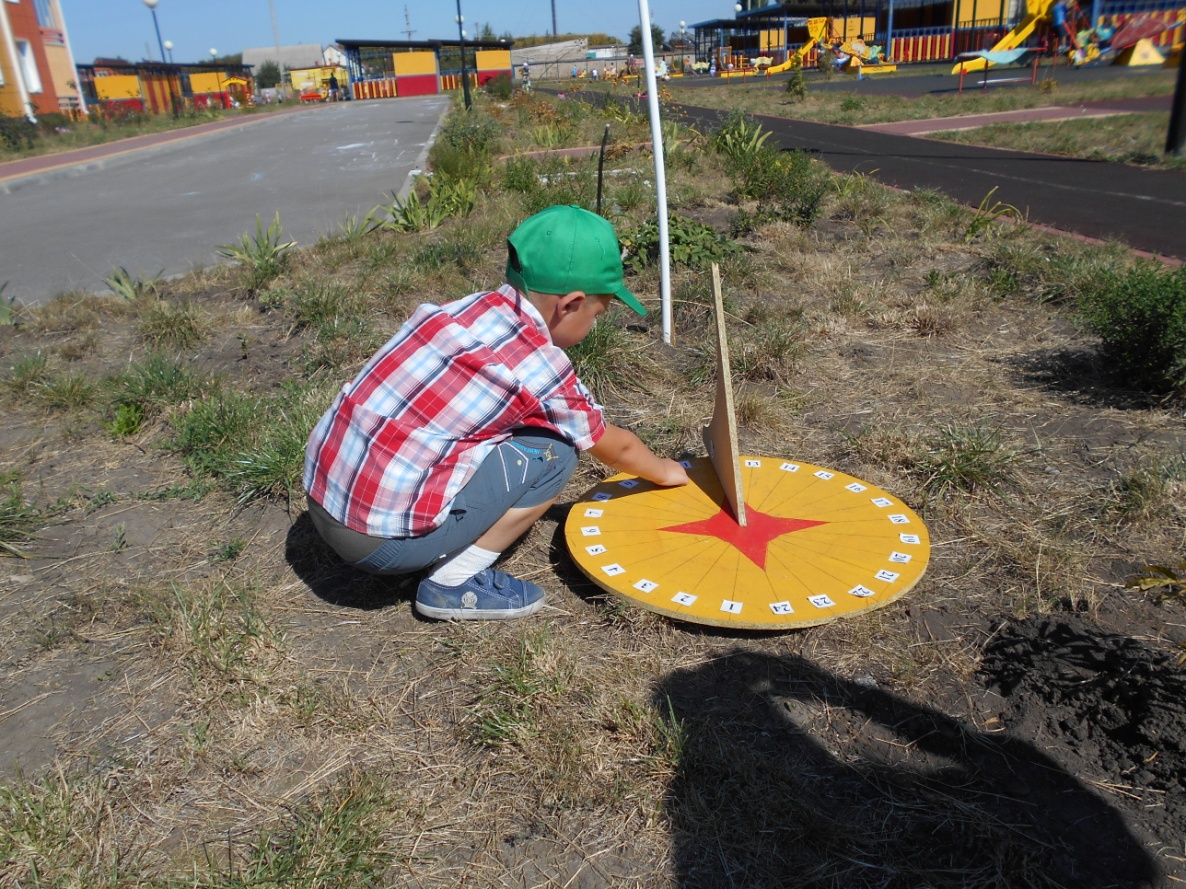 «Воздух вокруг нас»
«Ветер, ветер ты могуч!»
«Наблюдение за облаками»
«Прогноз погоды»
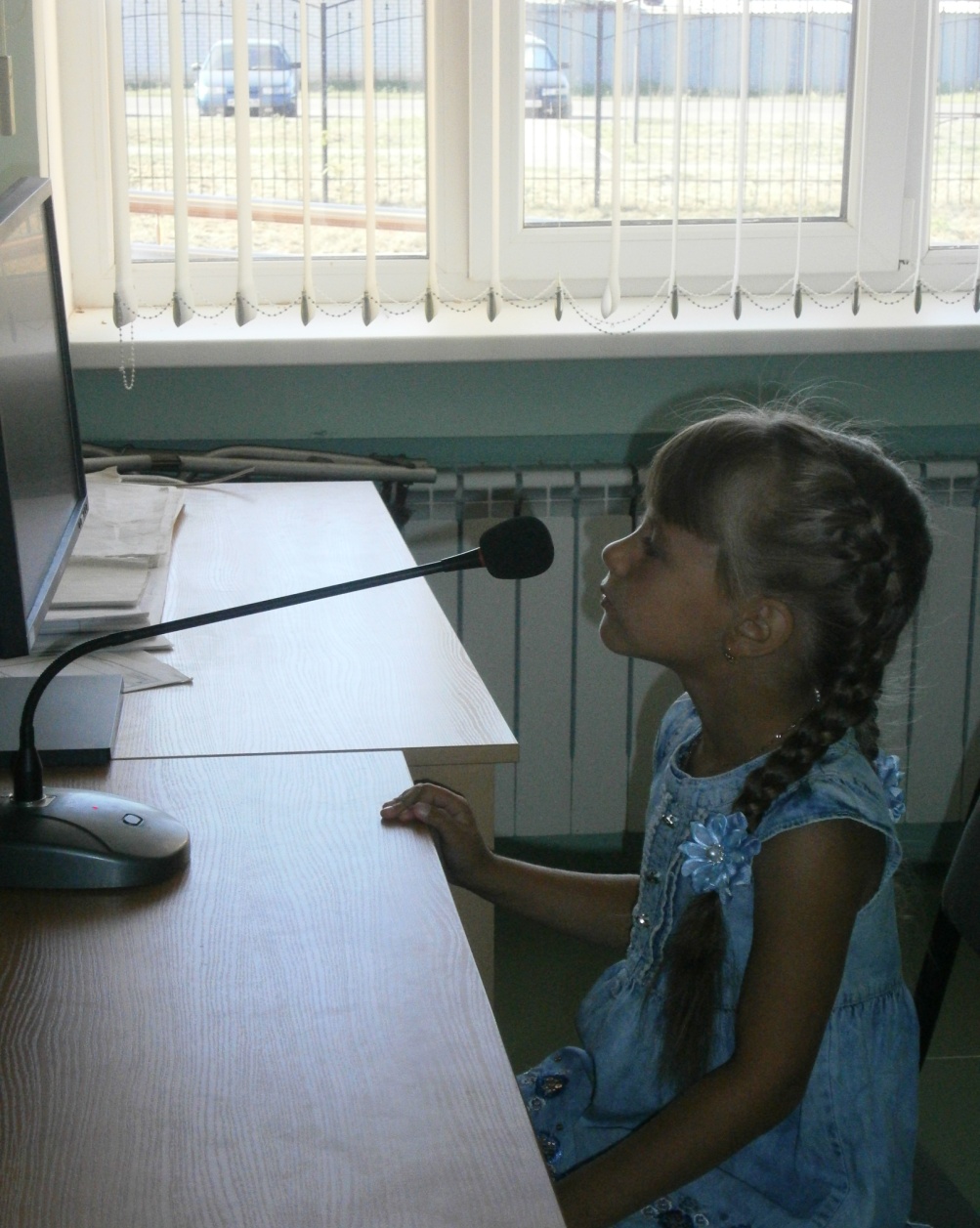 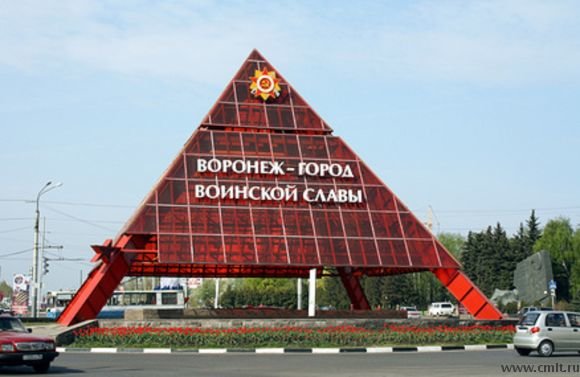 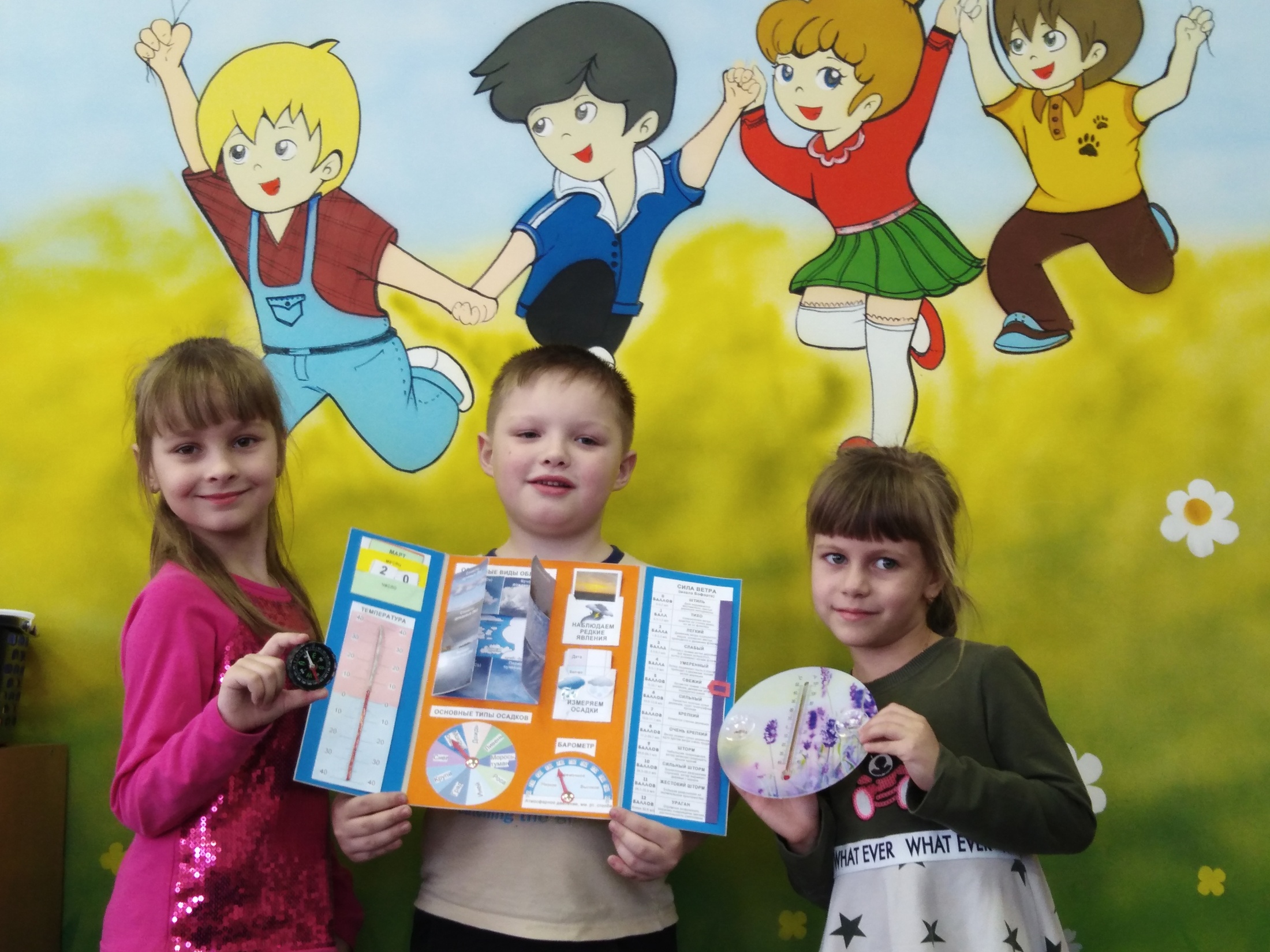 Спасибо за внимание!!!